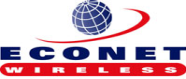 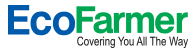 Lessons Learned from Last Mile efforts throughout Africa.” 
Econet’s Experiences in Implementing Weather Indexed Insurance in Zimbabwe

BENIAH NYAKANDA 
Beniah.Nyakanda@econet.co.zw
+263774222867 

16 MARCH 2016
Presentation Outline
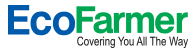 Who are we ?
The Product
Detailed Product Features
Partnership with National Weather Services
The Journey
Key Experiences an Learnings
Recommendations
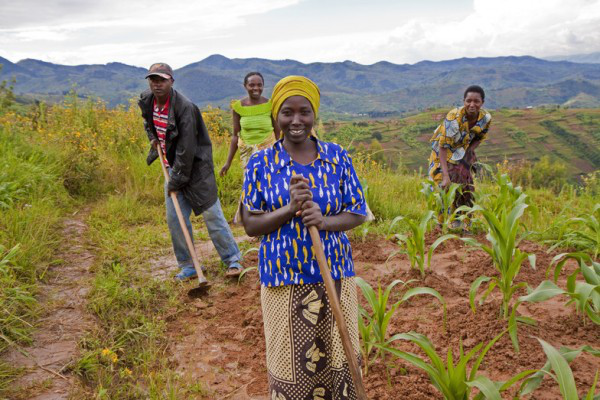 Who are we?
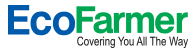 Econet is Zimbabwe’s largest MNO (over 50% market)
Other strategic Business Units – Burundi and Lesotho
EcoFarmer is Econet’s m-Farming Platform initiative.
Launched in 2013 as a WII product
Updated to offer information, financial & value chain services.
At various stages of implementation.
Services leverage sister units– EcoCash (Mobile Money), EcoSure (Micro-Insurance), Eco-Health and other group companies – Steward Bank
Strategic role – acquisition, retention, new revenue and transforming our rural communities (informed self interest) - over 65 %.
The Product
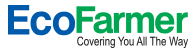 2013 - 23 Automated Weather stations of 17.5 km radius each.
2014 – 10 weather stations
US$25.00 and US$100.00 maize drought cover  x 5
10 % premium payable over phone
Maize farming tips given for free.
Insurance voucher included in Seed Co maize pack.
Latter distributed directly over mobile – Dial *144#, select financial services, WII, cover, number of policies, and confirm.
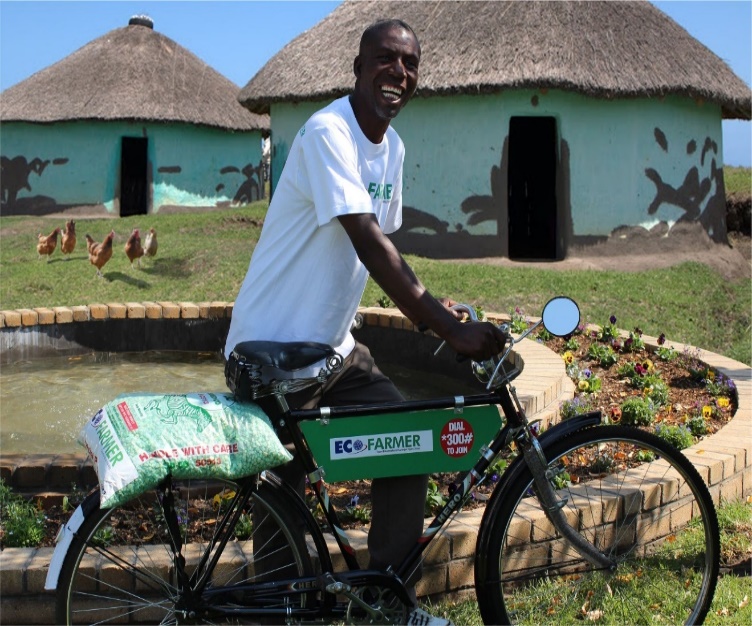 Detailed Product Features
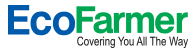 Terms
Only to registered subscribers – name, province, district and ward over USSD
Cover based on maize only
Cover for seed (US$25.00) or harvest (US$100.00). Up to 5 policies
10 % premium
Planting dates 15 November to 25 December
25 December seasonal subscription cut off
Start cover is when first cum. 30 mm received over 3 days within planting dates 
End of cover – 120 days after start of season
Pay out Triggers
False rainfall start – when effective rains are followed by 10 or more days where no more than 3 mm is received per day
Excessive rainfall – 50 mm received per day over 6 or more consecutive days within 50 days of start of cover
Excessive dry days – when subscriber receives < 2.5 mm per day  over >23 days within cover period.
Partnership with Met Services
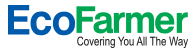 Overall Design
Fully private funded
Meteorological Services Department (MSD) recruited as a partner under MOA
Role of MSD
Siting 
Site comparison and homogeneity tests – WMO standards
Validate data from EcoFarmer stations.
Preventative and corrective maintenance where required.
Consultancy fee
Offer forecasting data over EcoFarmer platform (revenue share)
Role of EcoFarmer
 Provide MSD access to data for public use (forecasting)
Offer own weather stations and processing system
Free offer of seasonal climate warnings – public warnings
The Journey
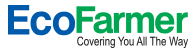 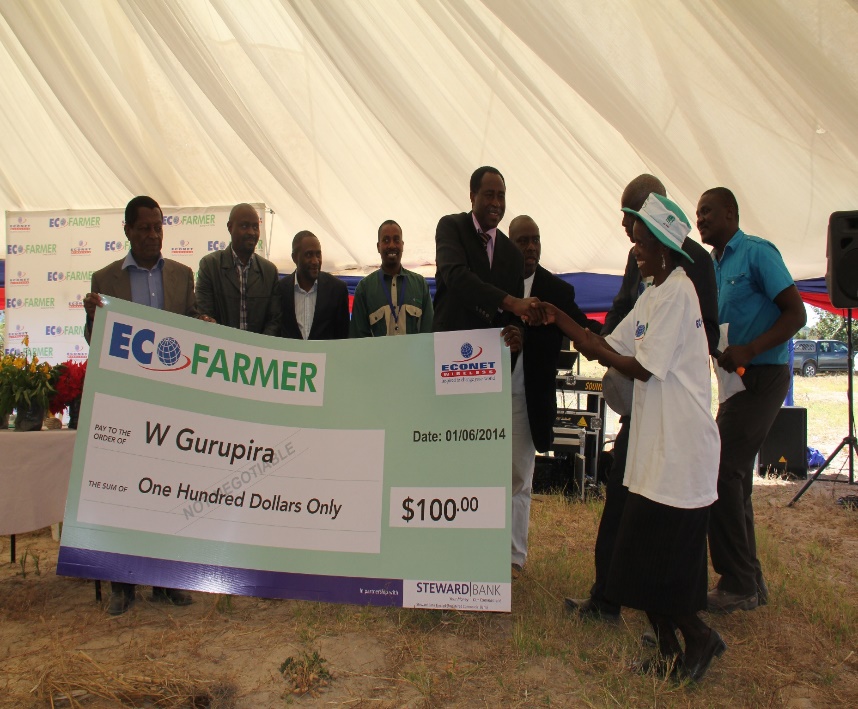 1100 subscribers with total cover of US$60 000 for 2013/2014
Pay-out of US$1200 to 22 farmers 
260 000 farmers opted for EcoFarmer services, while over 50 00 fully registered on the platform
System upgrade 2014/2015
Went to market late
Subscribers dipped to 435 in 2014/15
No pay-out in 2014/15
Introduced bundled product in 2015/16 – ZFU Combo  - address low demand
Nation wide; use of satellite data from aWhere (USA)
ZFU Combo - over 20 000 subscribers – over US$500.000 cover
ZFU Combo Details
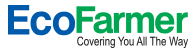 Issues
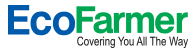 How do we leverage third party weather data services and NMS in a way that allows NMS to validate the data and maintain revenue streams.
How to bring in NWS, extension services, early warning units, civil protection, universities and research institutions to design appropriate products and services?
How to design services to share costs and benefits? - Business model experimentation – need for agile development.
What are the necessary regulatory and institutional frameworks?
Key Experiences and Learnings
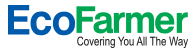 Product design – NWS limited historical data – challenges for effective actuarial product design 
NWS – pressure to generate revenue  - costly support service; not supportable by start up
NWS – operate separately to extension services, limited agronomic weather supported. Limited technical support.
Challenges with data gaps – limited opportunity to leverage NWS to fill in data gaps given sparse stations 
Deployment of  ground based weather stations costly, and not justified by demand @ US$7000 per unit – use satellite
Low effective demand - bundle services with other products tied to insurance logic
Importance of partnerships.
Opportunity to deploy cheaper terrestrial weather stations/monitors/sensors
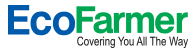 THANK YOU